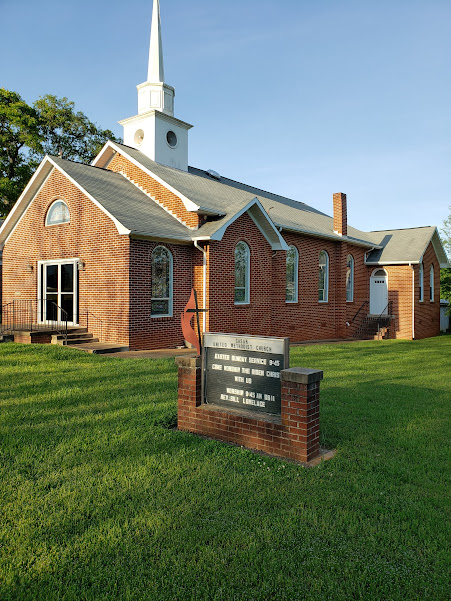 Communicating in the Rural
Utilizing Our Traditional Means of Communication to Build the Kingdom
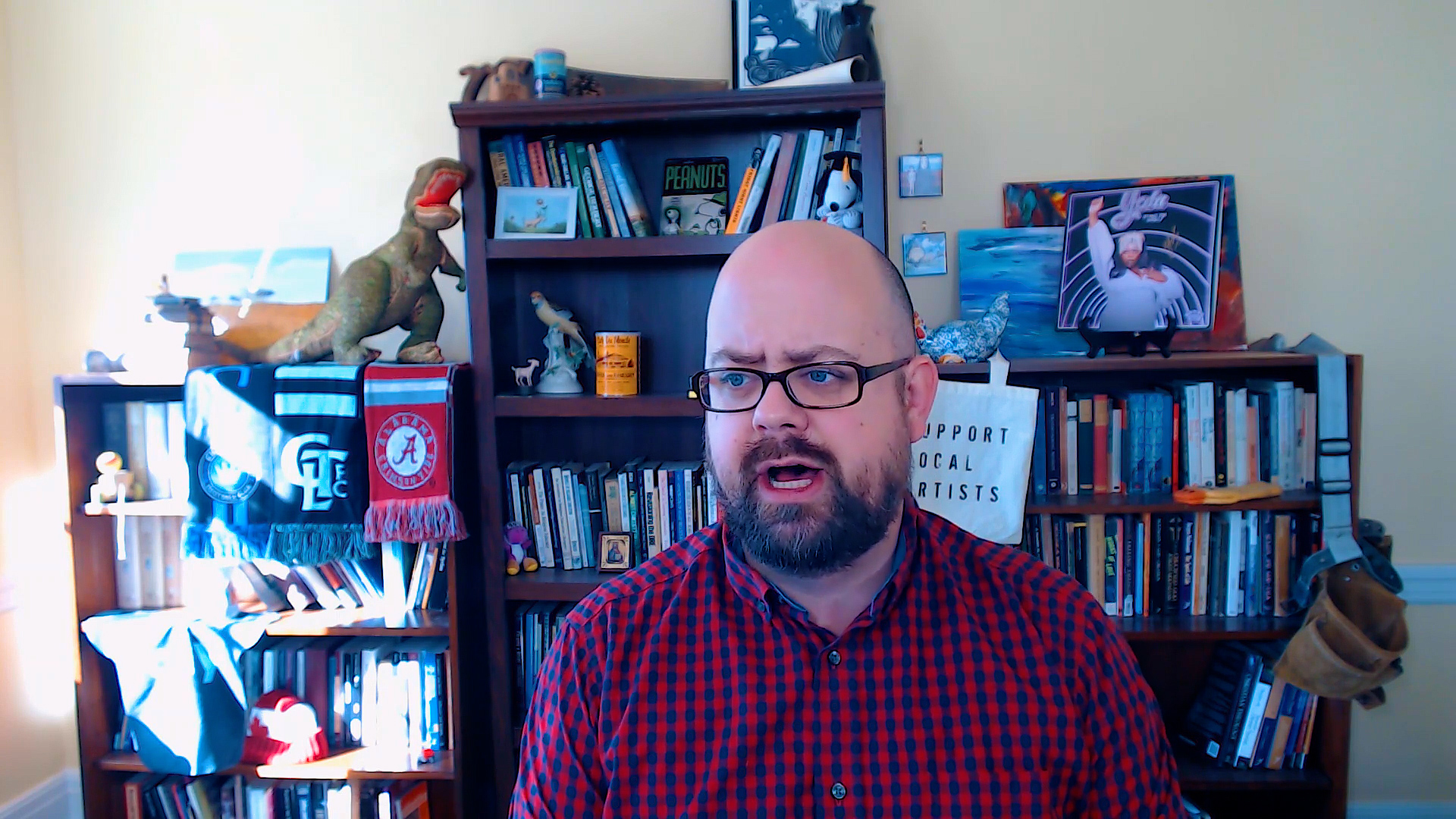 About Me: Jonathan LeMaster-Smith
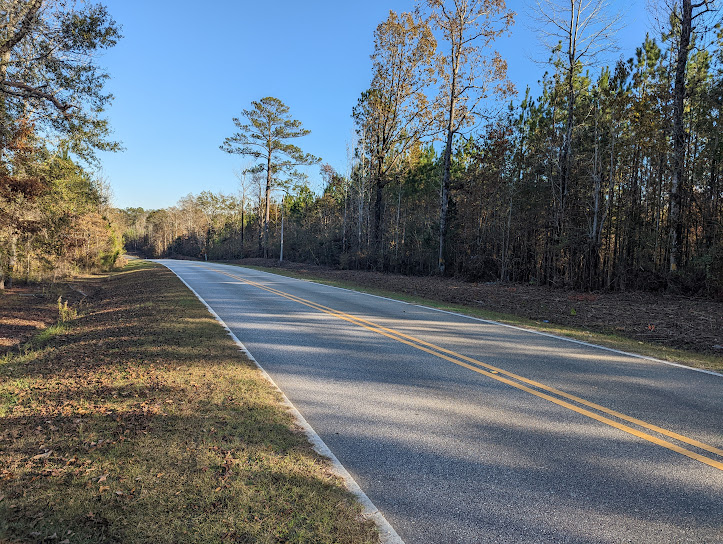 Rural Cultural Values
Stewardship
Deep Place Sensitive Knowledge
Making Do
Continuing the Story
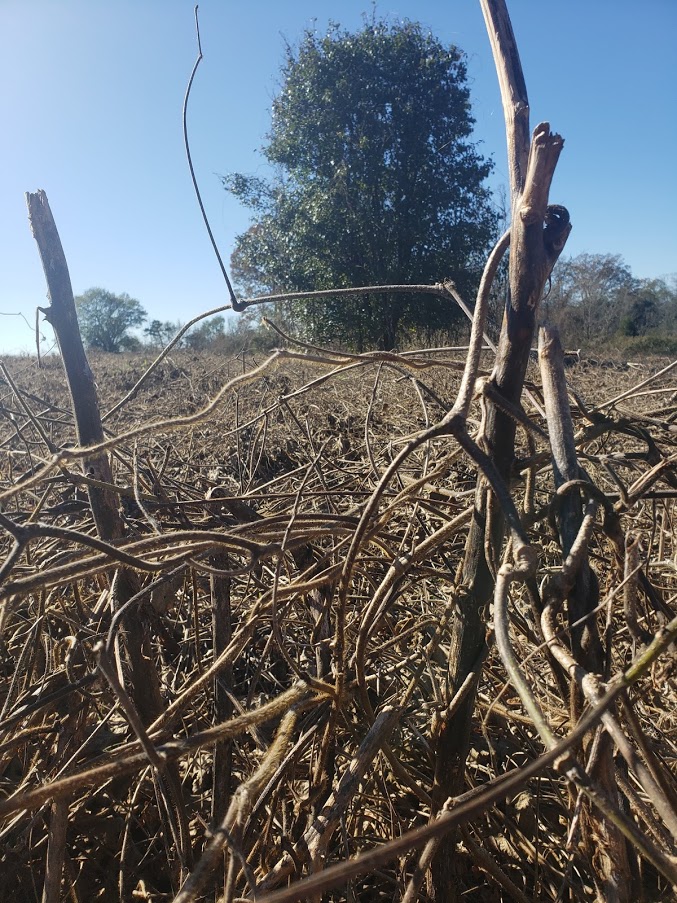 Oral Communication
Blending story, heritage, and experience
Proverbs and Anecdotes
Communal NOT Committee
Decisions are made over time
Connection through Action
Community Good NOT Common Good
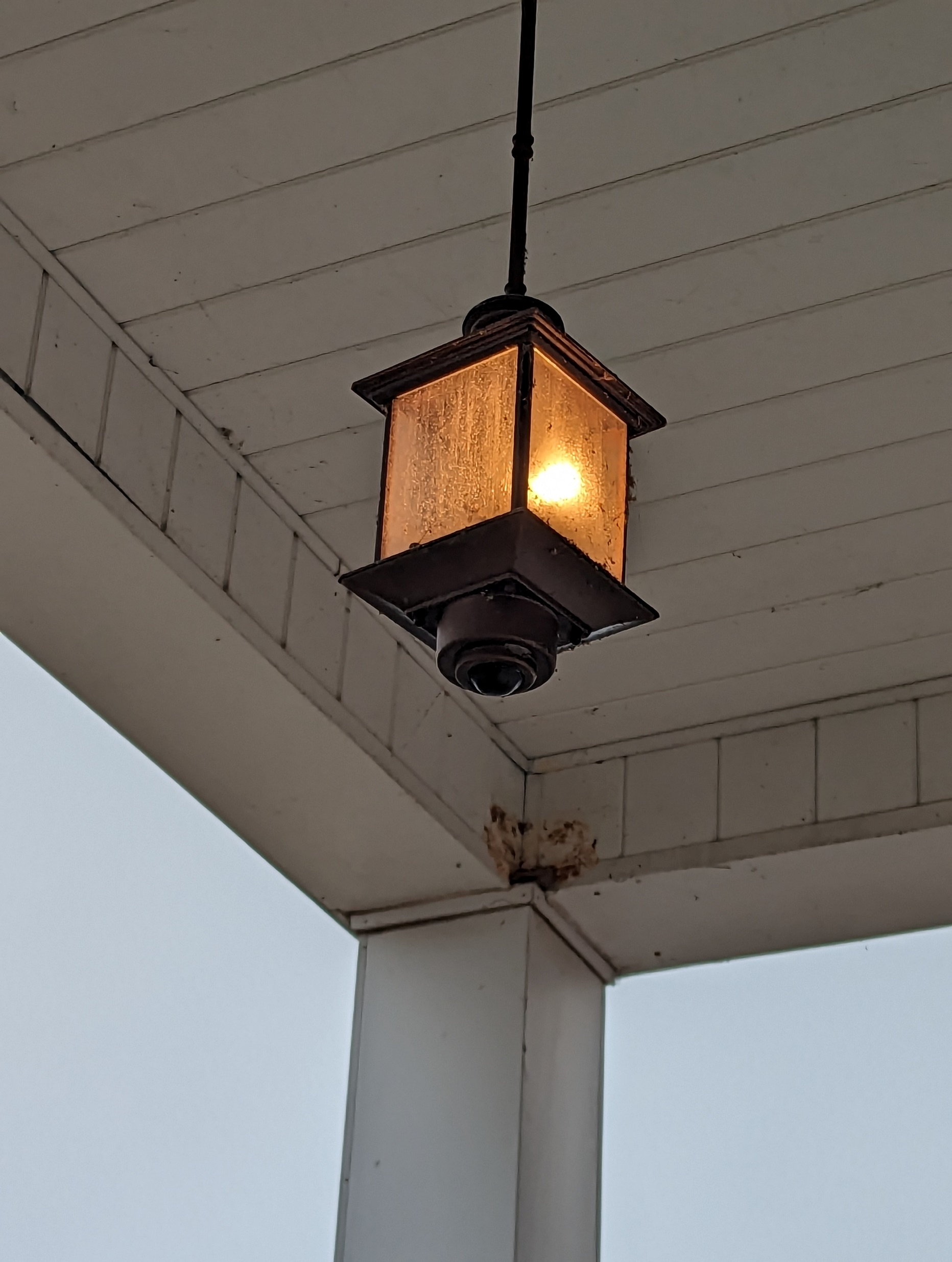 Communicate:
Story
Connection
Cause
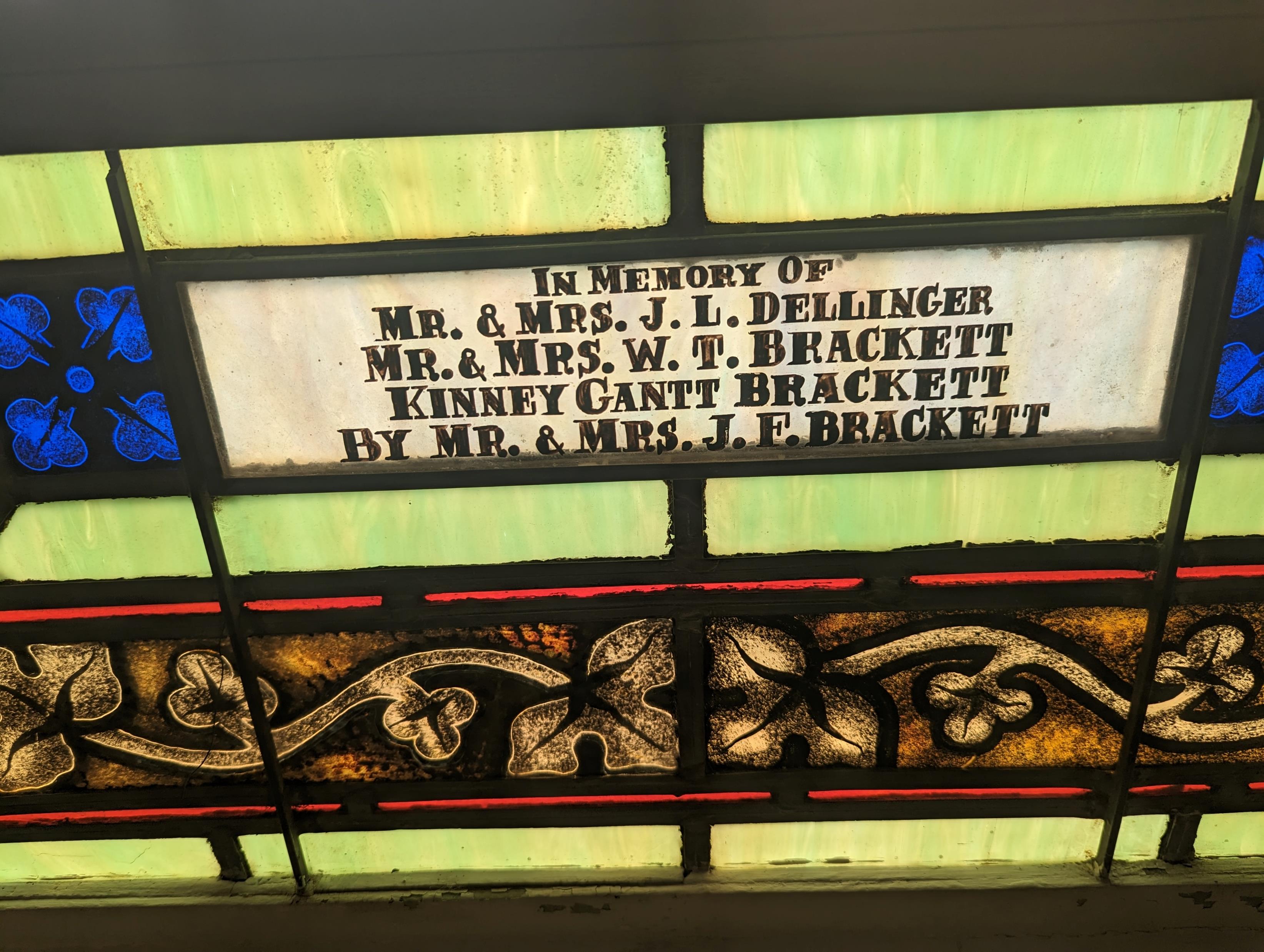 Communicate the Gospel Through Our Heritage
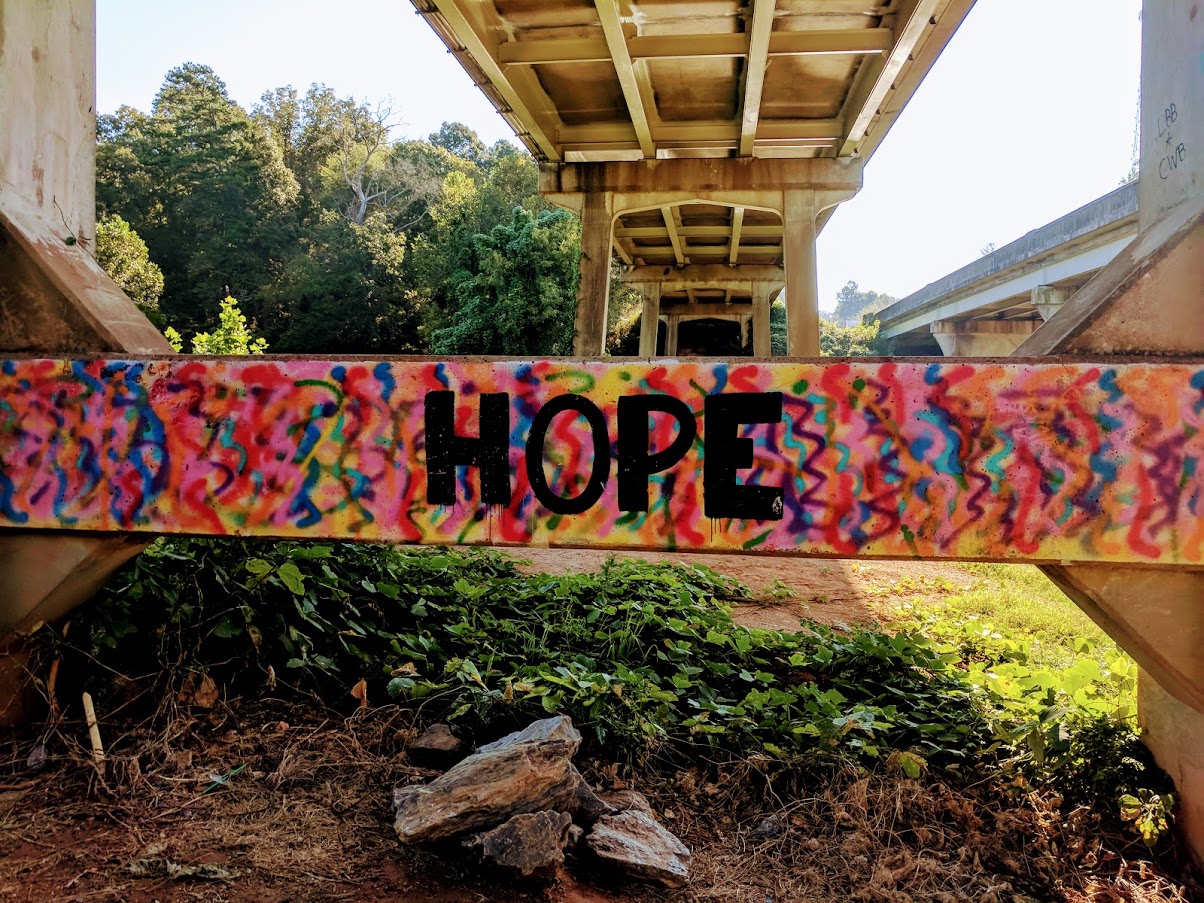 Communicate the Gospel Through Visitation
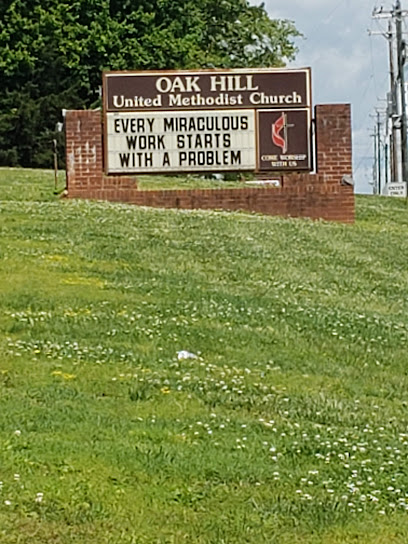 Communicate the Gospel Through Invitation
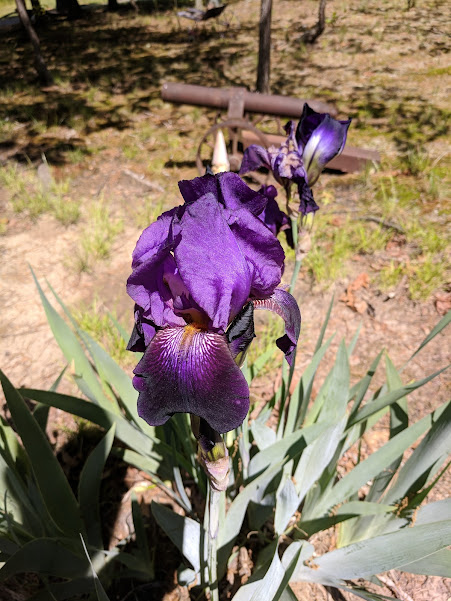 Communicating the Gospel through Information Hubs
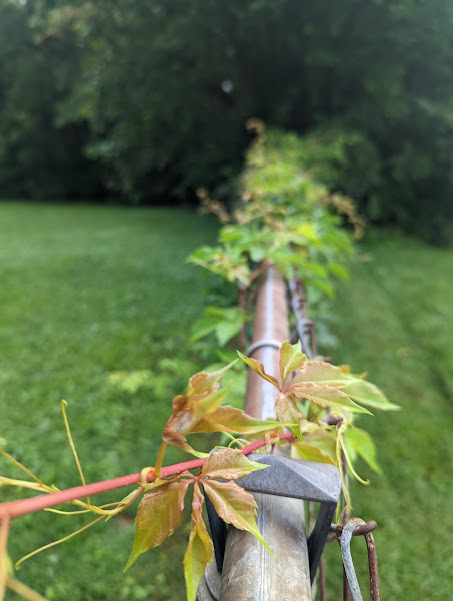 Communicate the Gospel Through Action
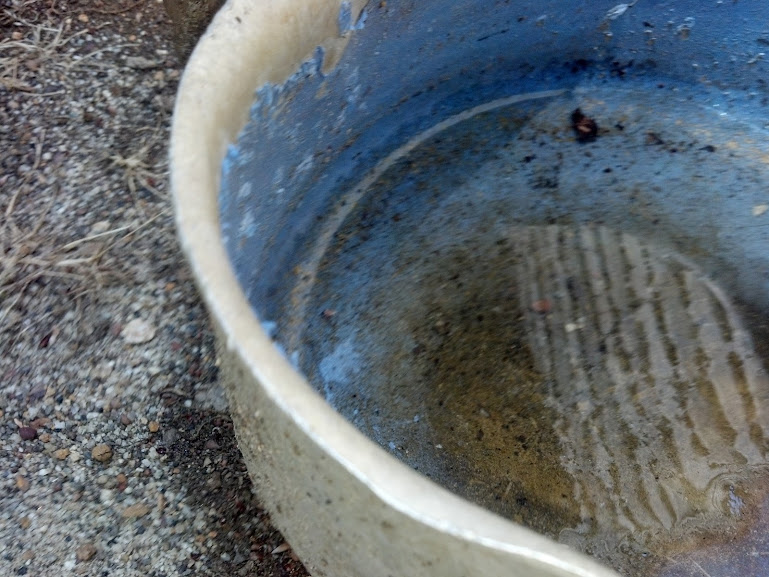 Communicating the Gospel Through Gossip
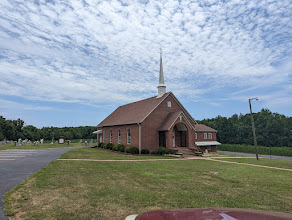 Communicating With Minimal Internet: Myths
Every Church Should Be Streaming the Service
Every Church Should Have  A Huge “Tech” Team
Every Church Needs An Elaborate Website
Every Church Needs Dozens of Online Offerings
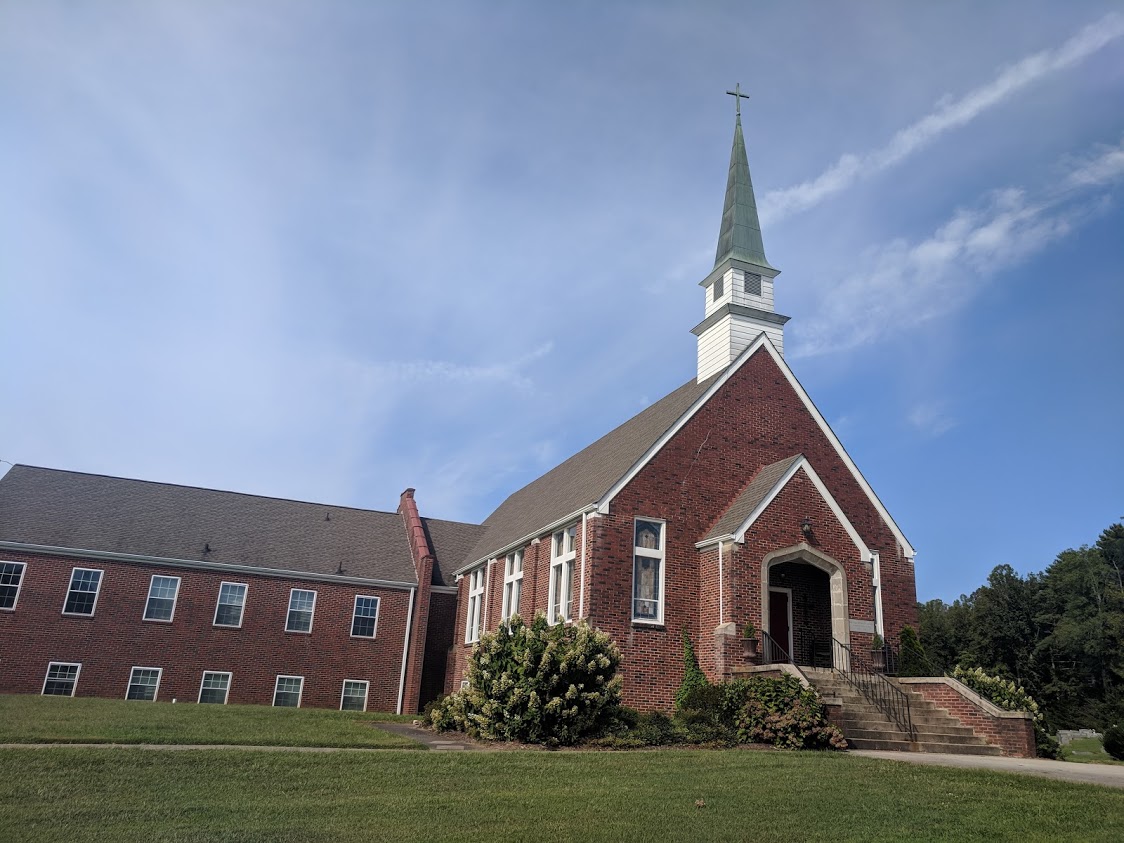 Communicating With Minimal Internet: External Space
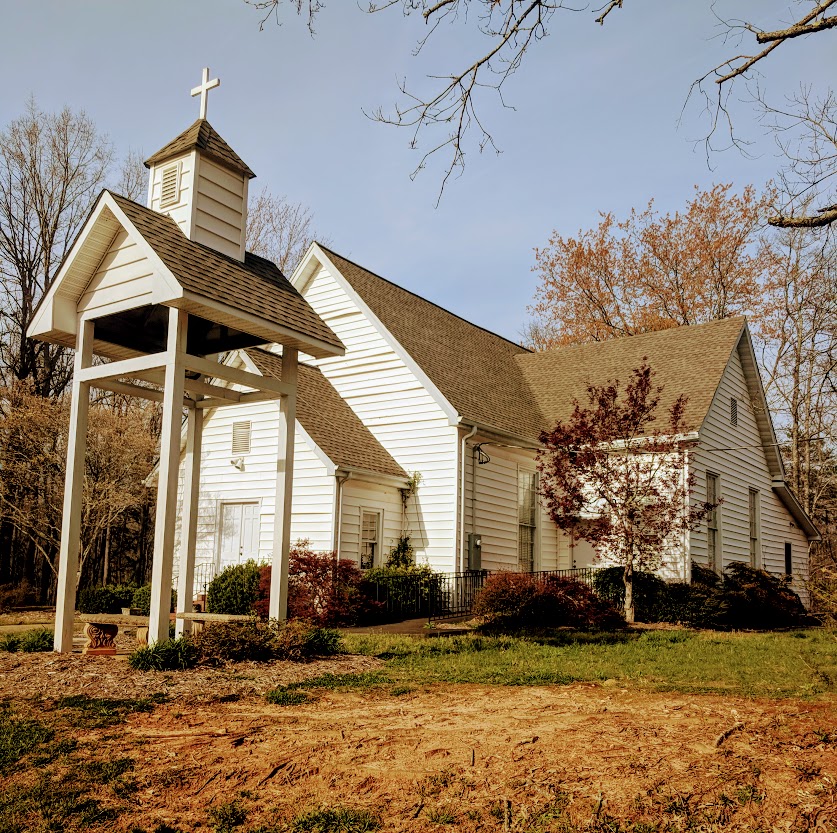 Communicating with Minimal Internet: Direct Communication
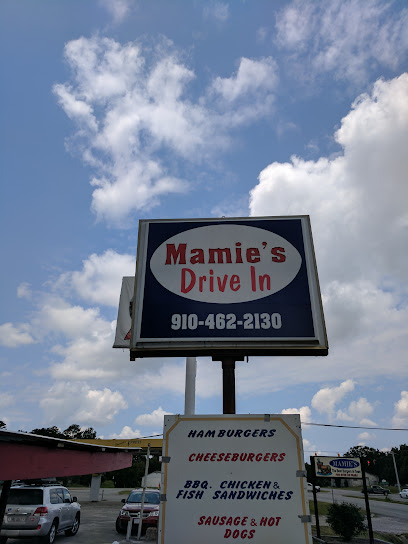 Communication With Minimal Internet: Communication Hubs
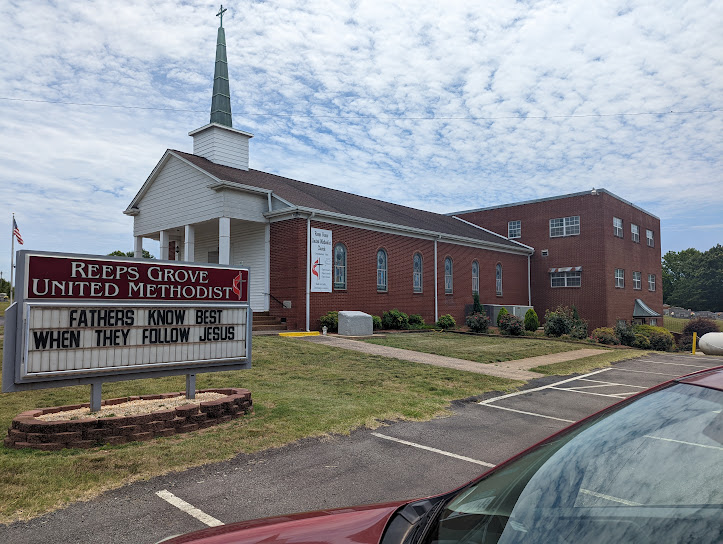 Communication with Minimal Internet: Quid Pro Quo
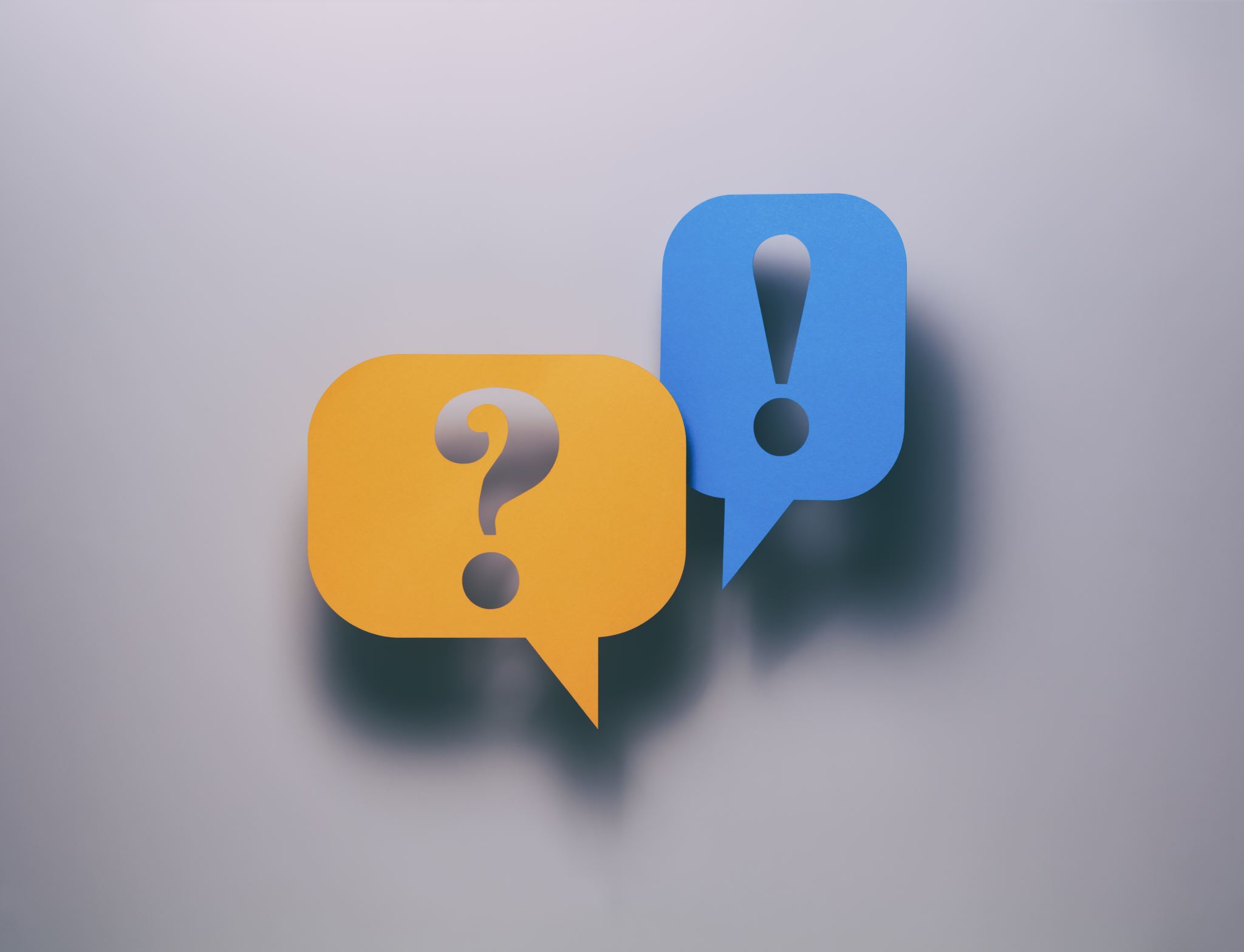 Questions and Comments
Social Media in the Rural Church
People share what fits their story
Memes, Family Updates, Stories, Recipes, Videos
Treat it as a community hub
What’s going on over Timberline Road?
Boundaries are Blurred
Businesses, People, Politicians all Act the Same
Everything Is Public
If it’s real, it goes on Social Media
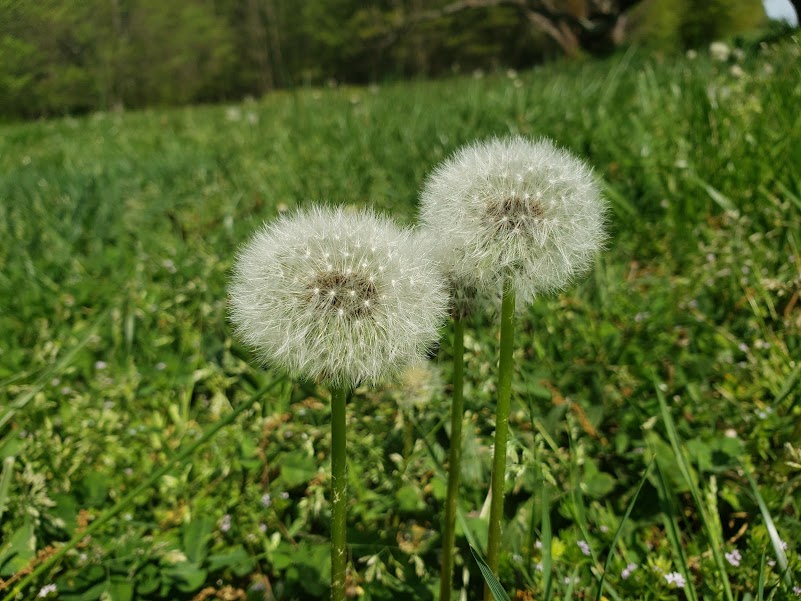 Facebook Basics  Pages vs. Posts
Pages
Posts
Pictures 
Events
Groups
Internal Events
Meeting Announcements
Particular Announcements
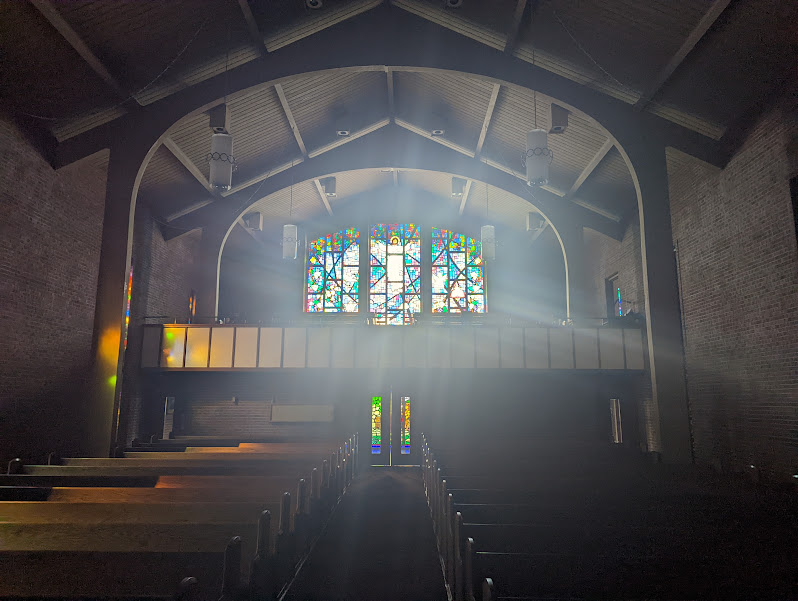 Administration
2-3 Admins (not a free for all)
A few weeks out
Include day before and even day of reminders of things like worship, Bible study, events etc.
You can use Facebook’s internal scheduler or an external scheduler, or just set a reminder and copy and paste it from a document.
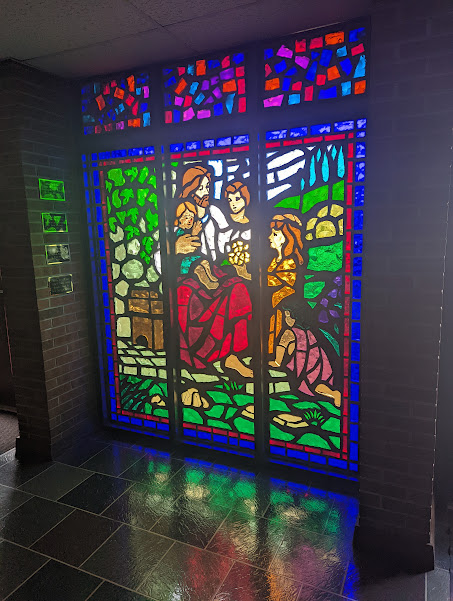 Posts – Readability And Attractiveness
Pictures – tasteful, interesting, not-copyrighted
Take pictures of your church and church folk
Get permission to share
Sometimes just fun
Sometimes information or historic
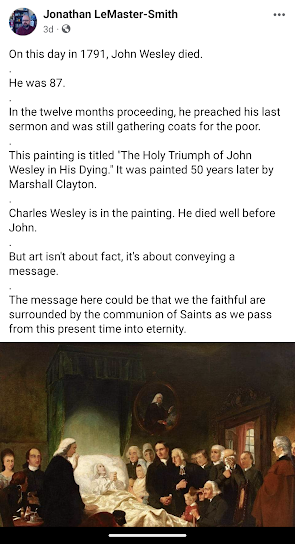 Posts – Readability
Most people are reading on their phone or tablets
Can be brief or long
Space out well/no huge clumps
Have a divider every one to two sentences
I use a period, others use emojis or symbols
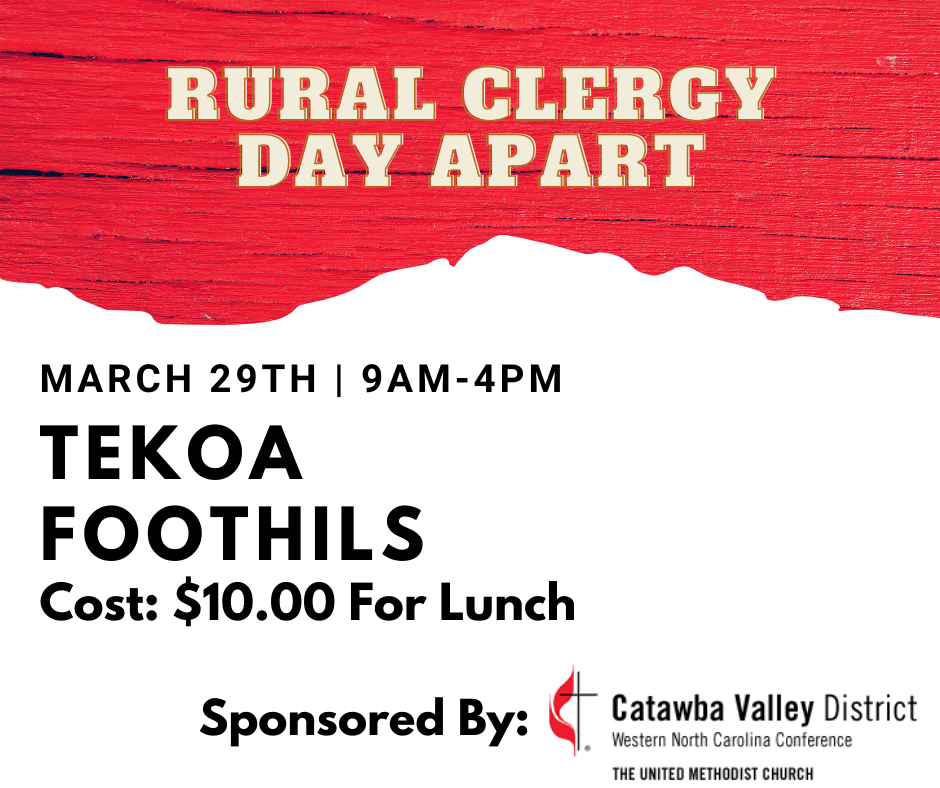 Posts - Use Graphic Apps to create simple visuals
Canva
Quotes Creator
Photoshop/Indesign
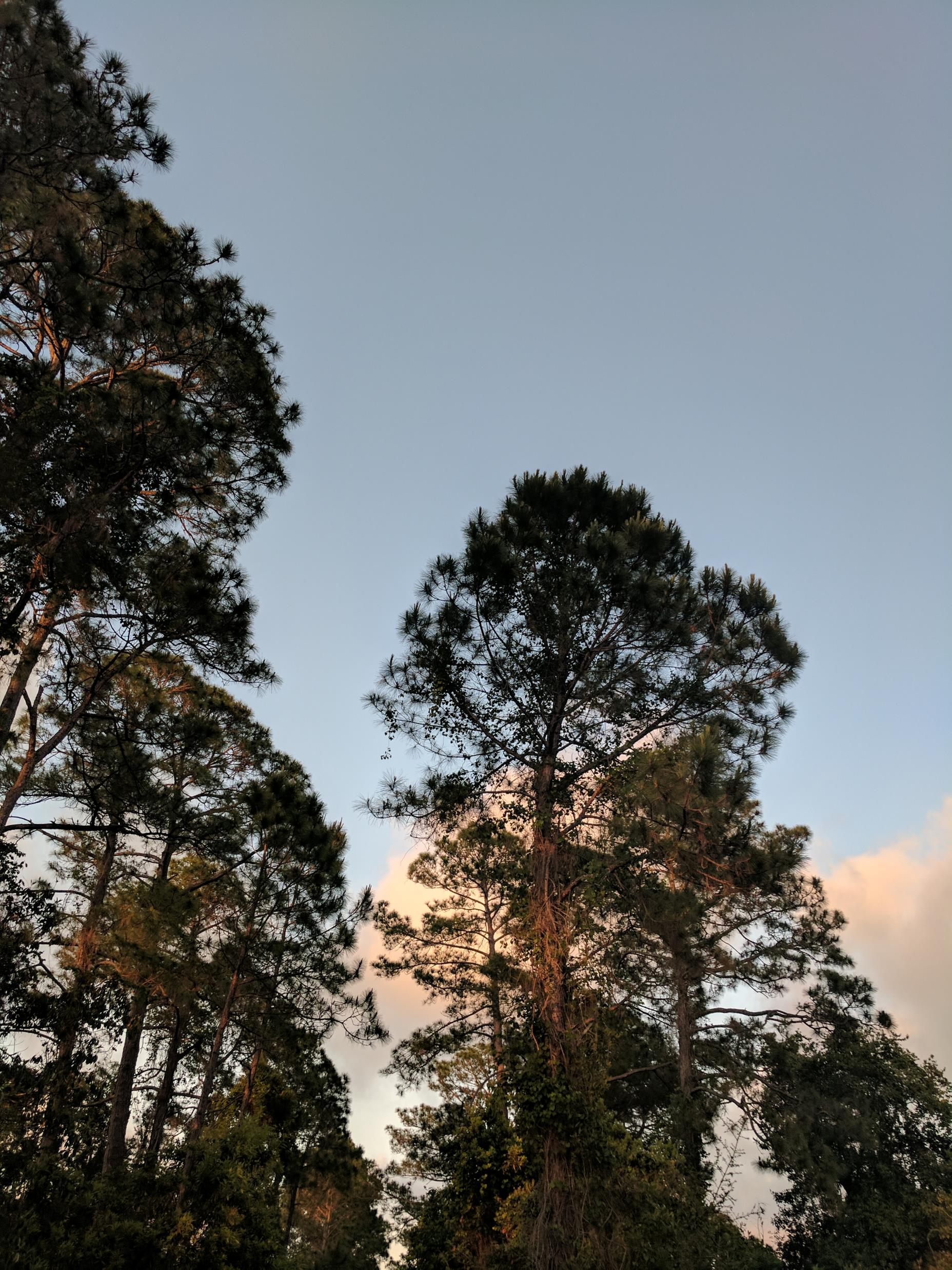 Posts - Links
You can post links 
But in the comments is better
Make sure the link works
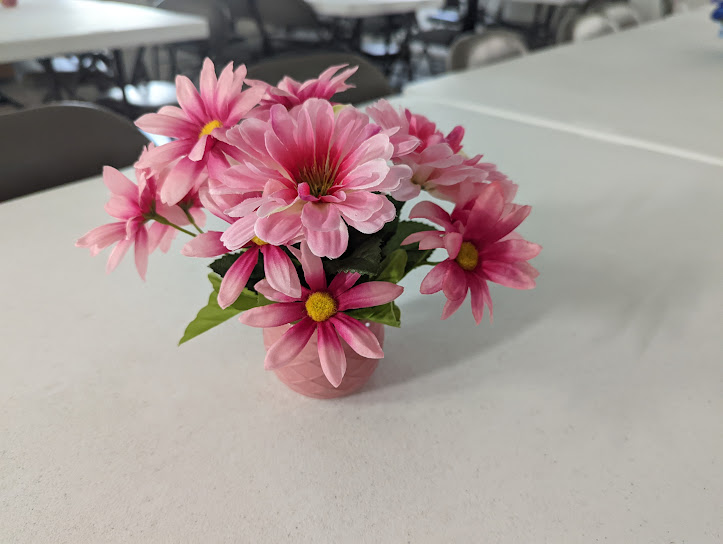 Events
Use these for events you want to raise money with or good attendance
Most people will be interested, but may not attend
Be clear in it, and have ways to contact
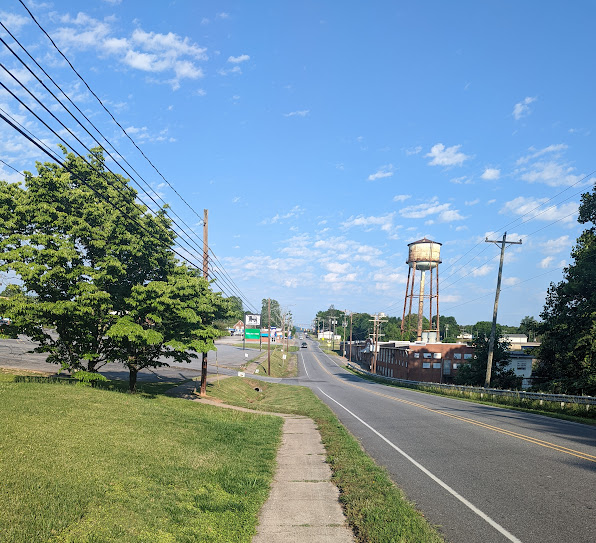 Monitor Your Pages
Scammers Jump In
People will argue
Sometimes people have important questions
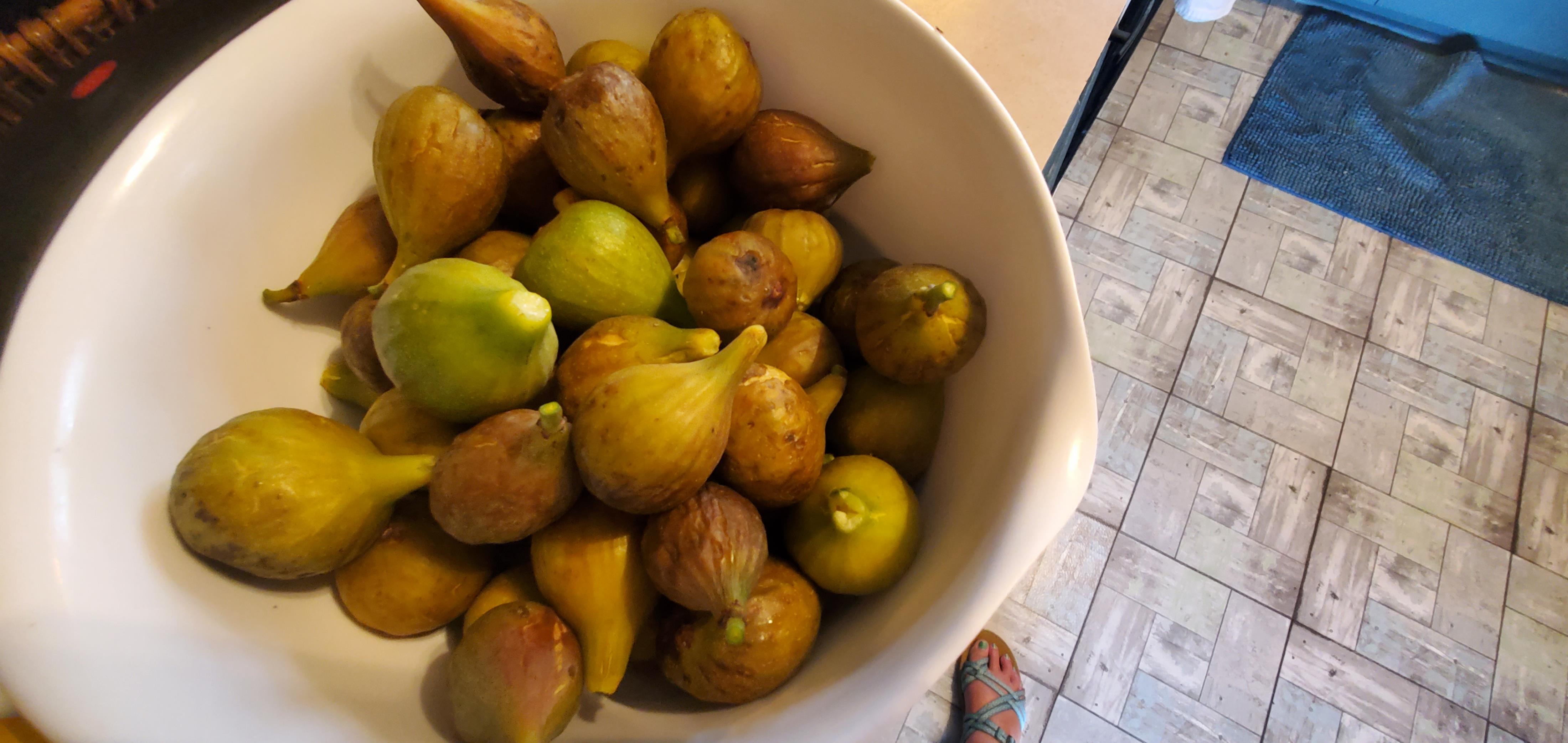 Use Rural Means of Communication
Have your people share, especially your popular people
Get other churches and businesses
More shares = more impression
Encourage people to share it with others offline
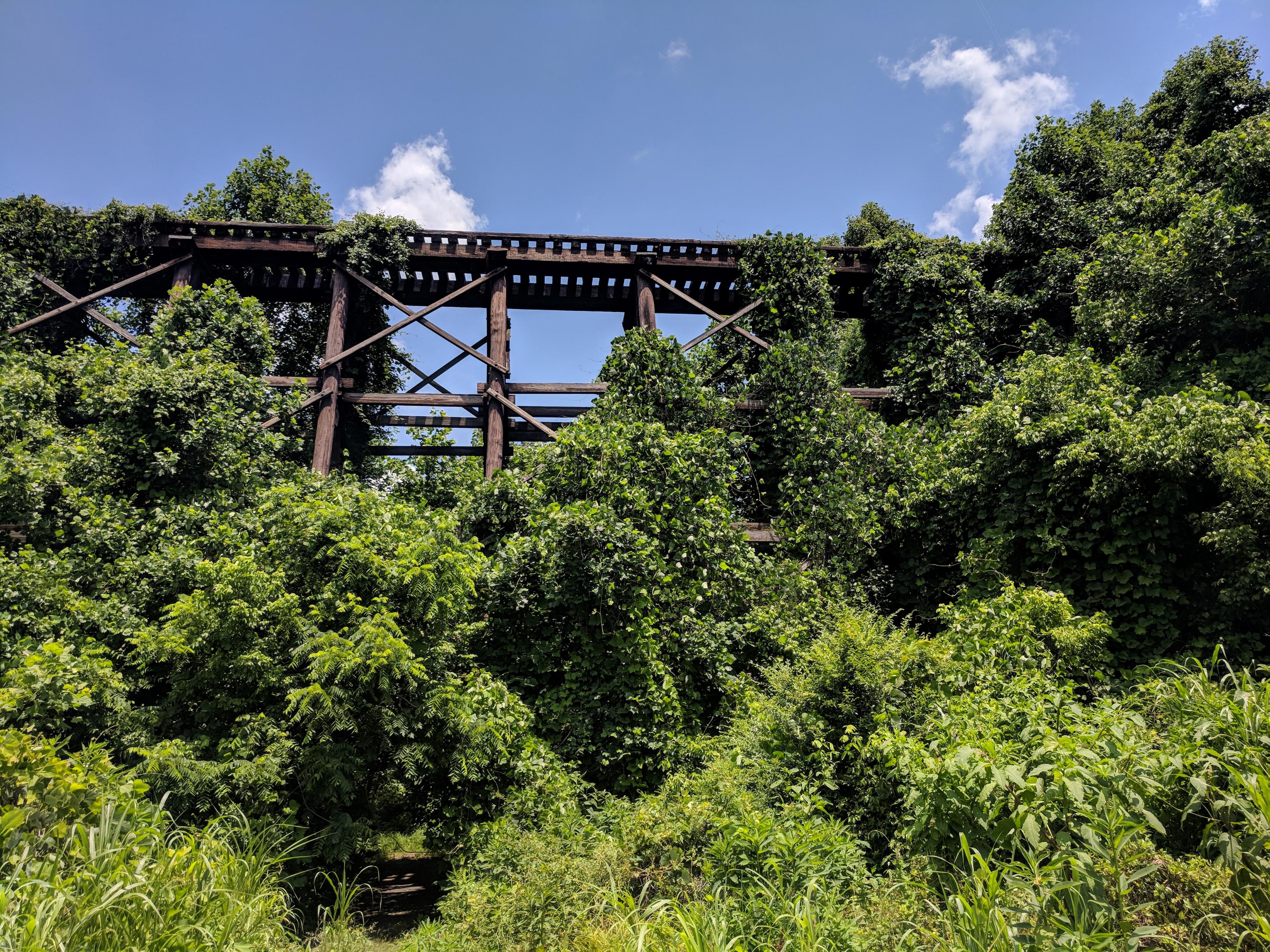 Reels and Videos
Do not have to high quality
Authentic videos are good
Does not have to be whole services
Singings
Devotions
Announcements
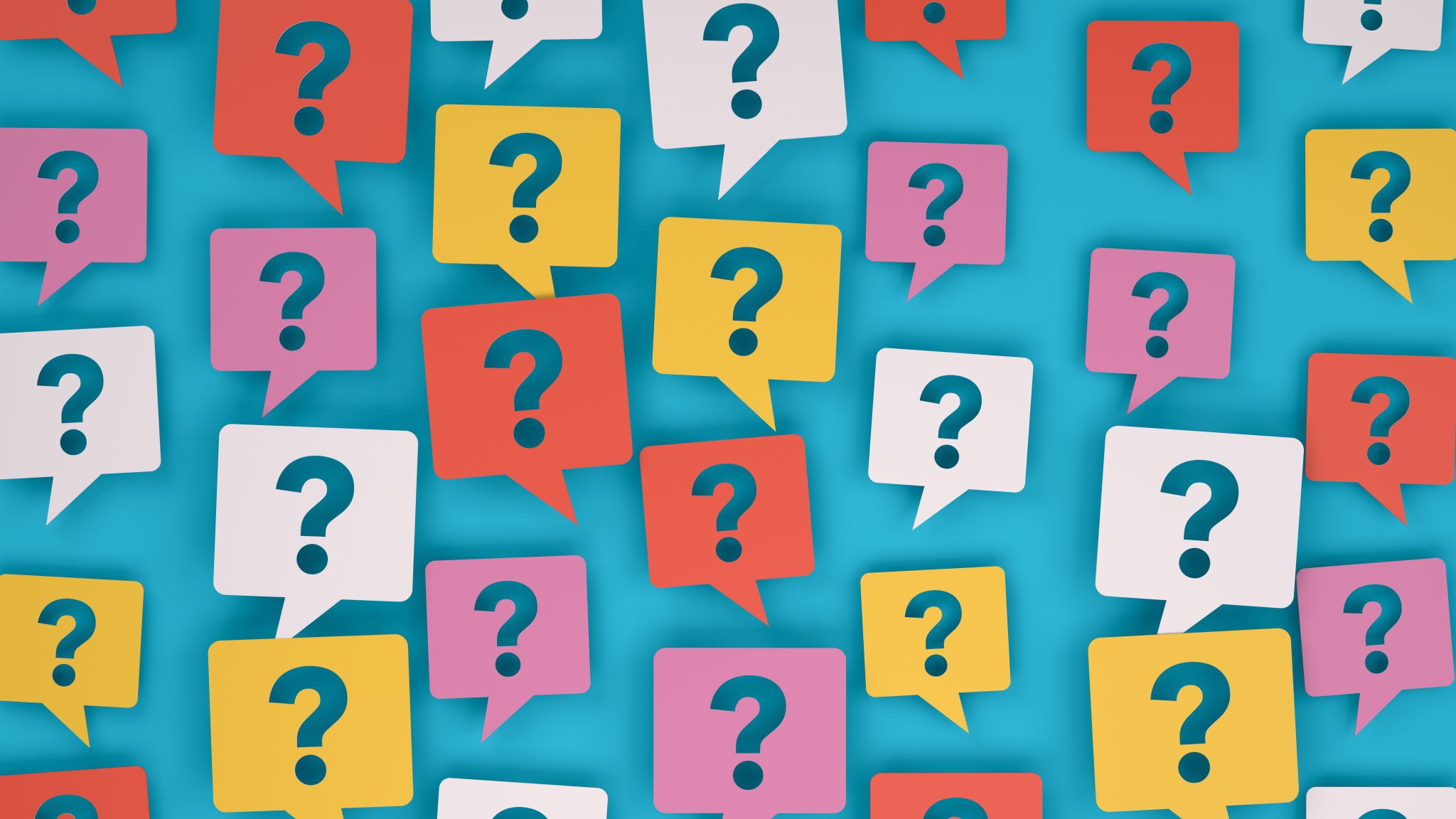 Questions and Comments
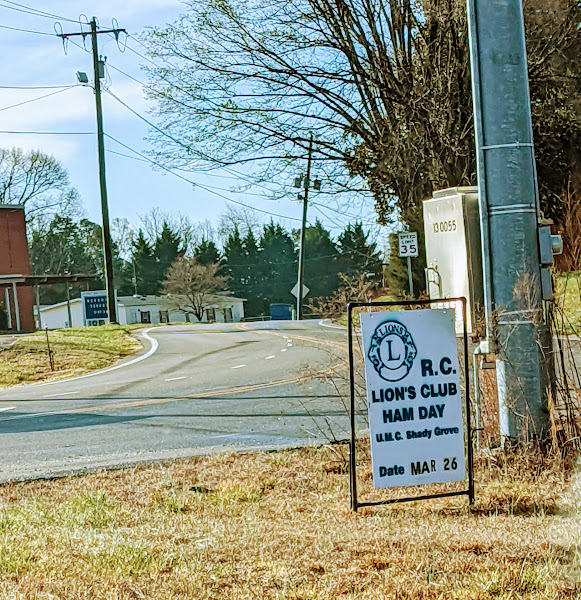 My Information
Jlemaster-smith.com
Rusty Water Towers Podcast
Facebook.com/j.lemaster-smith
theruralprofessor@gmail.com